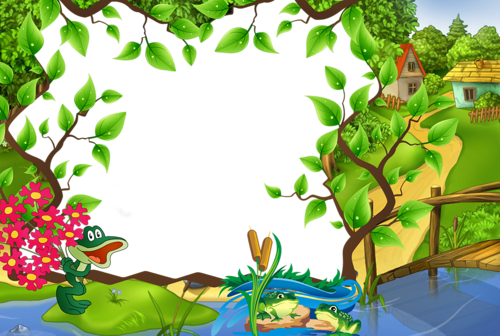 НЕВЕРОЯТНЫЕ ПРИКЛЮЧЕНИЯ КОЛОБКА
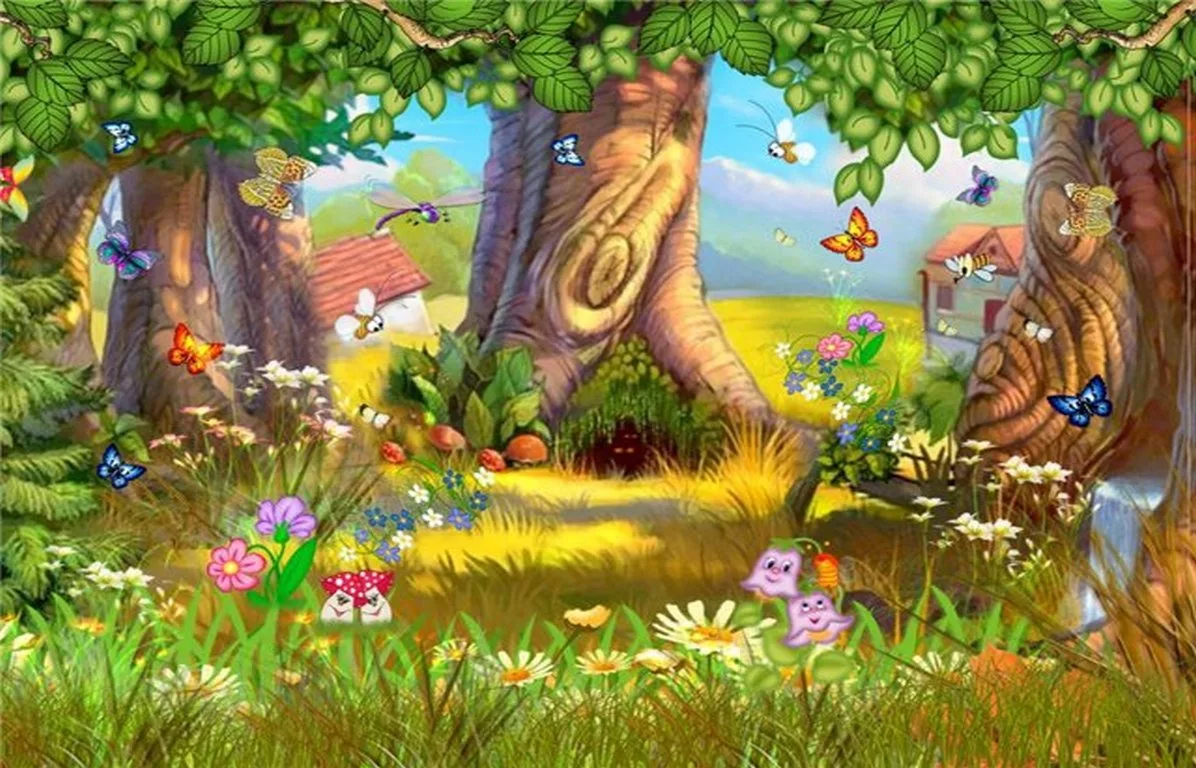 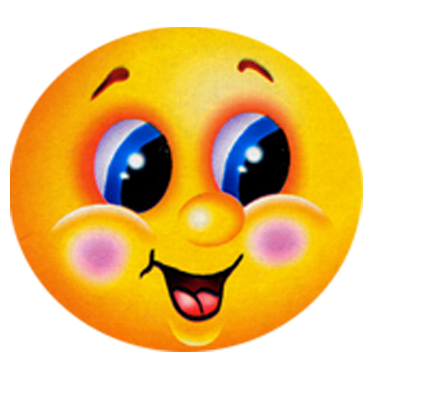 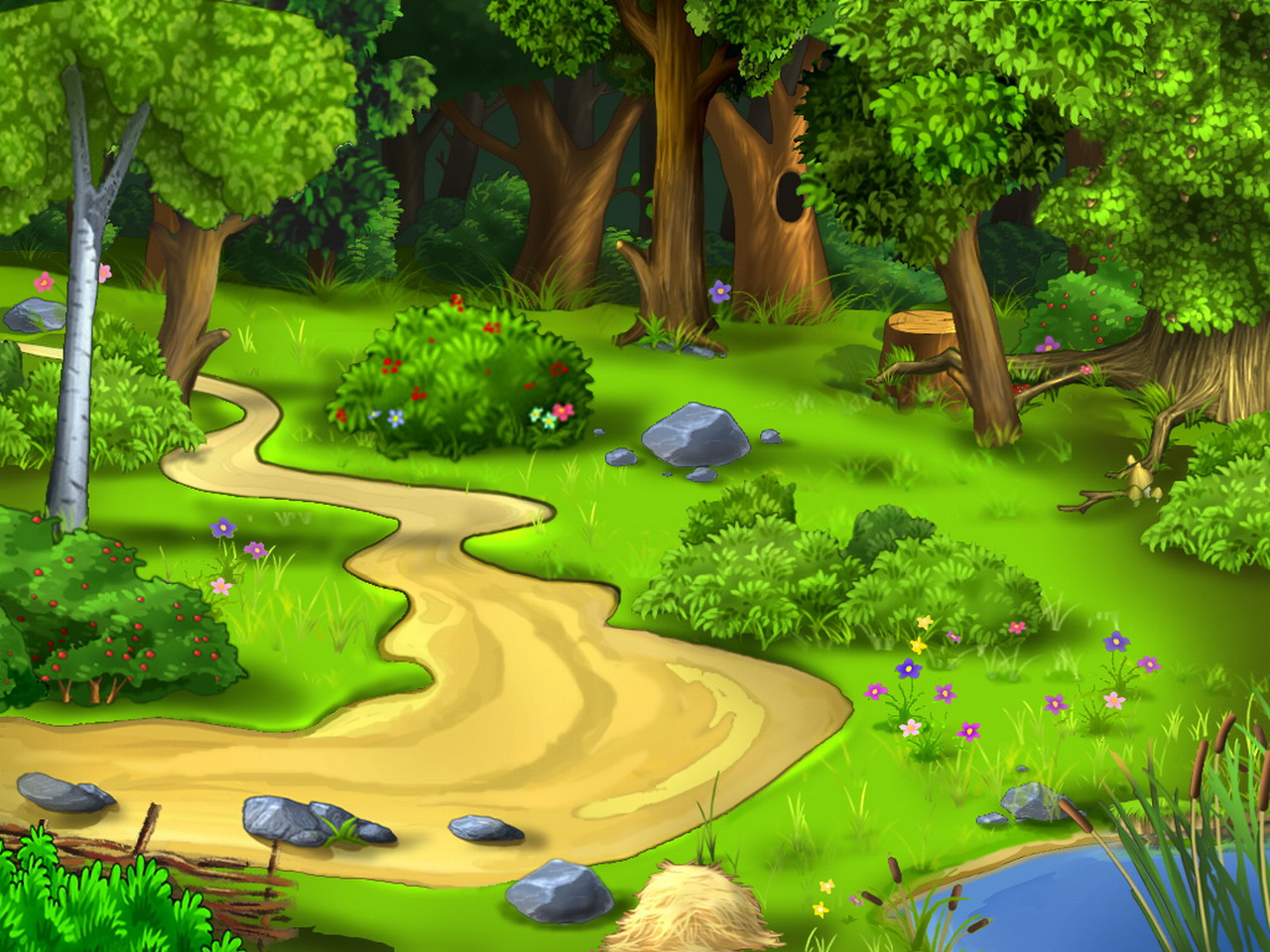 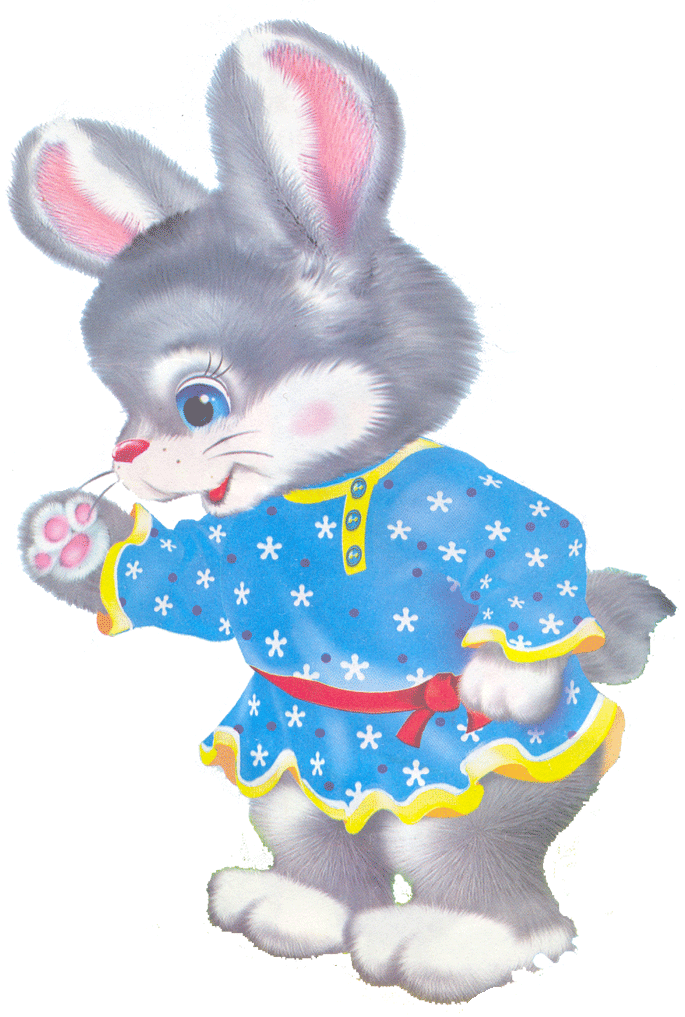 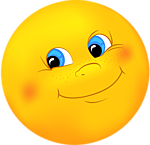 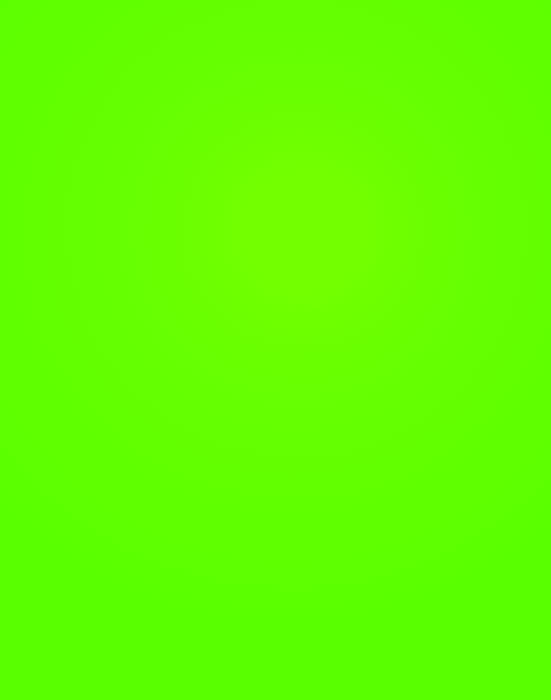 ЗАДАНИЕ:
РАССЕЛИ КОЛОБКИ ПО СВОИМ ДОМИКАМ
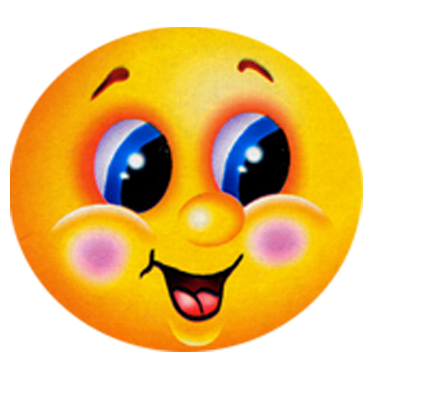 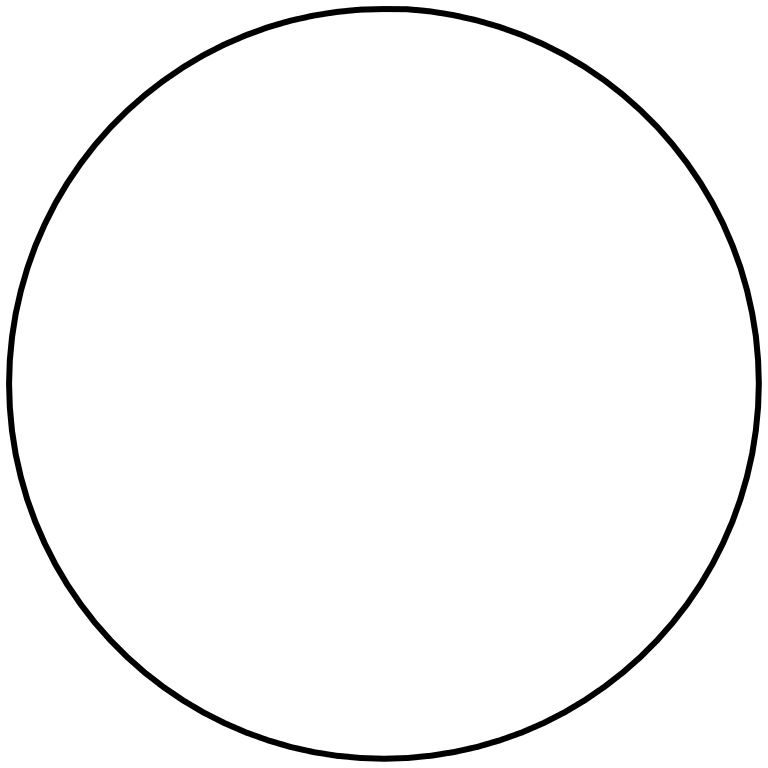 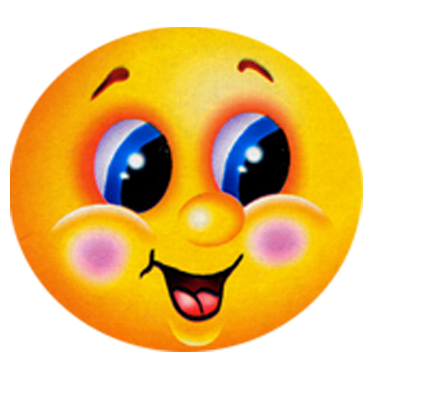 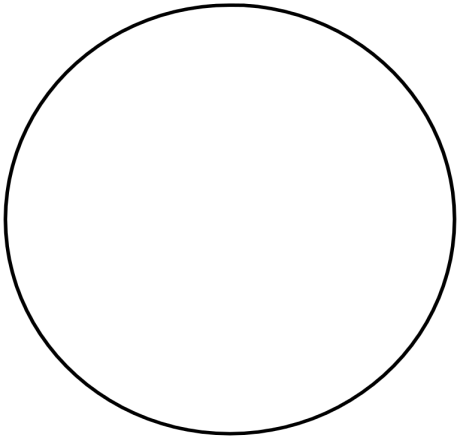 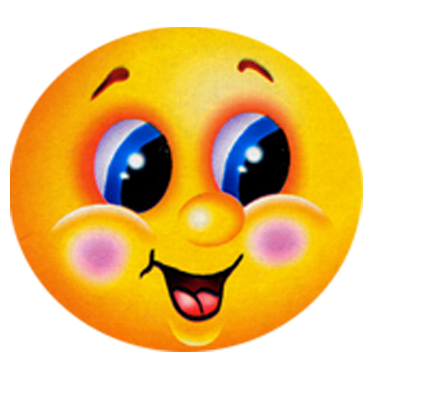 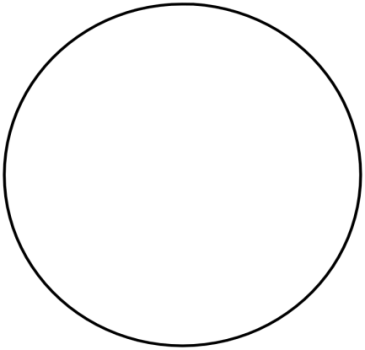 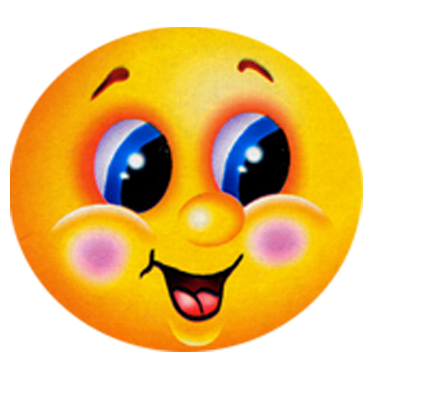 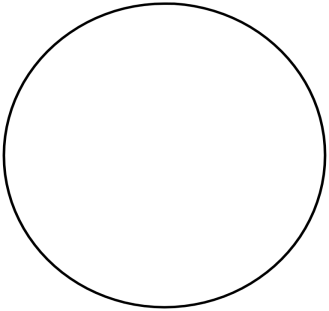 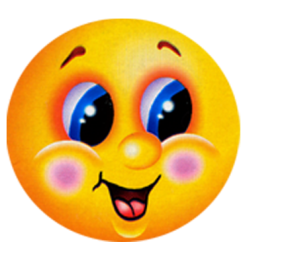 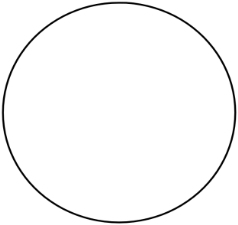 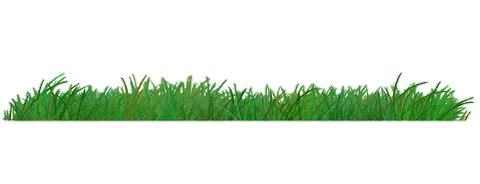 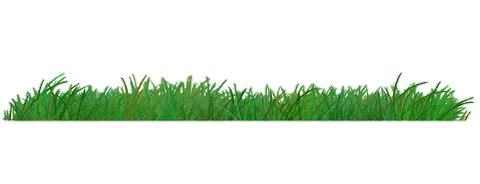 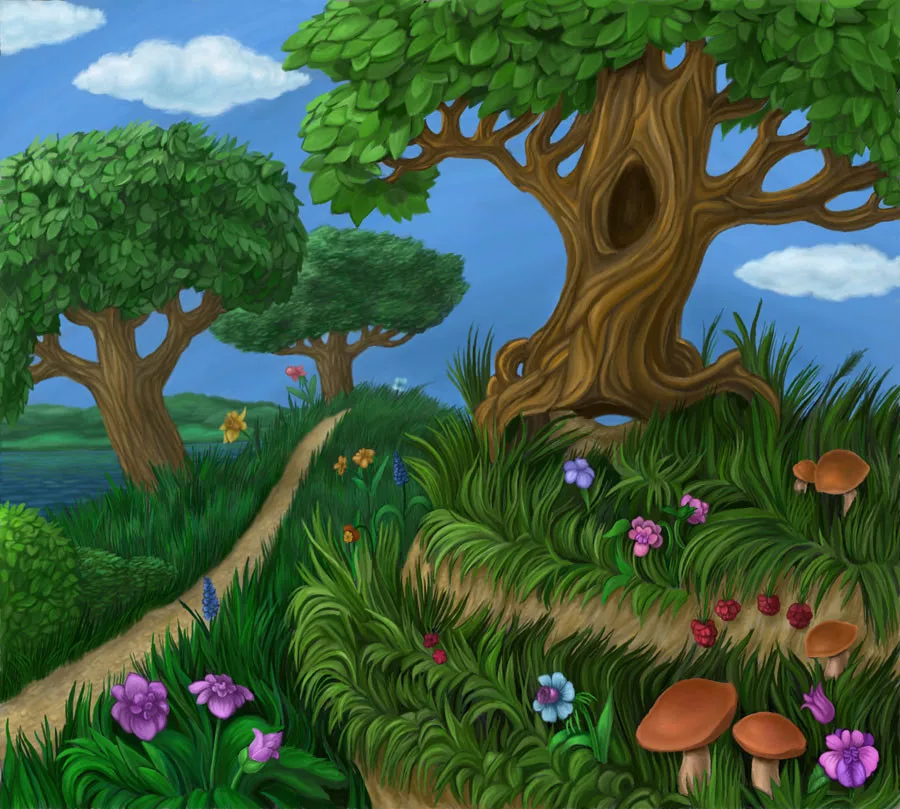 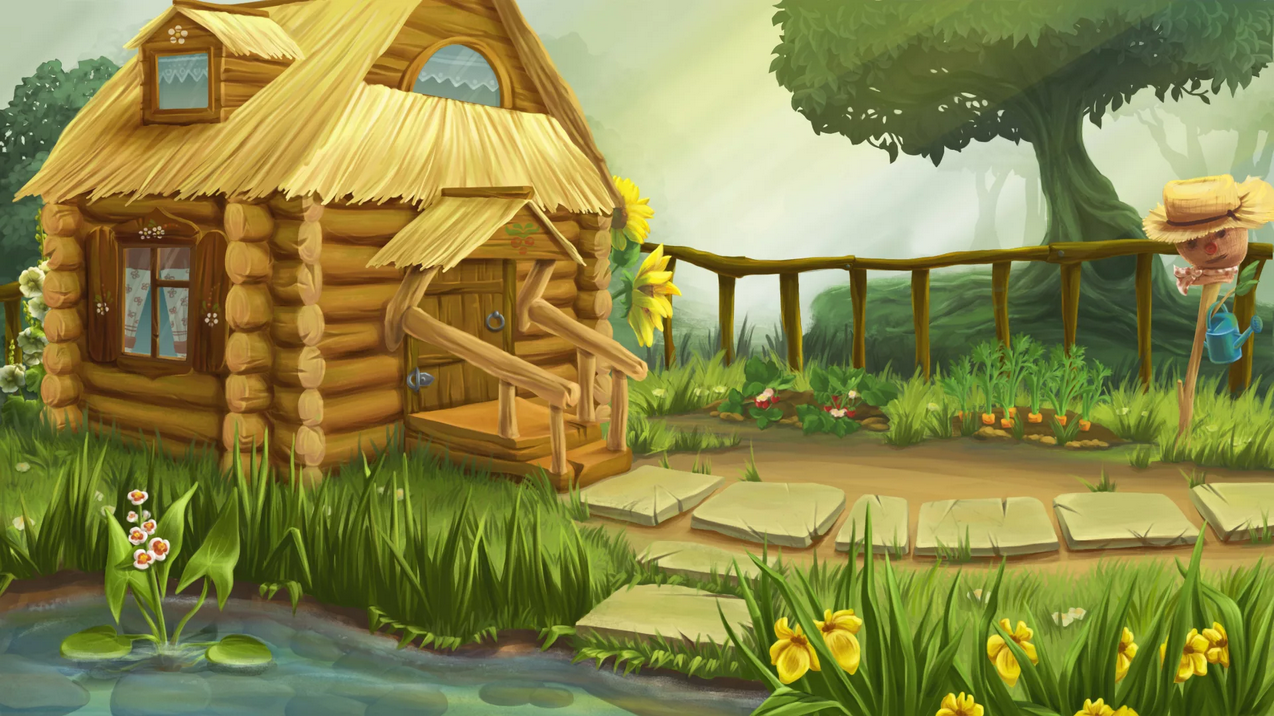 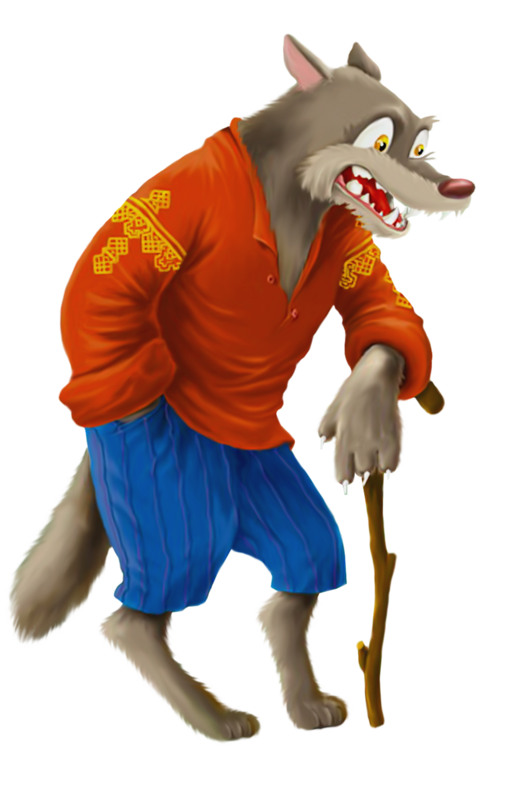 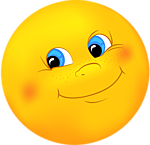 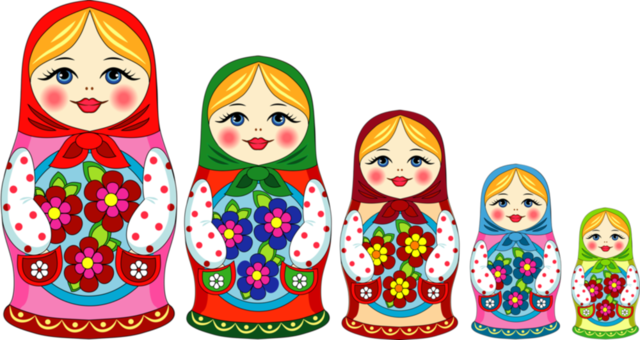 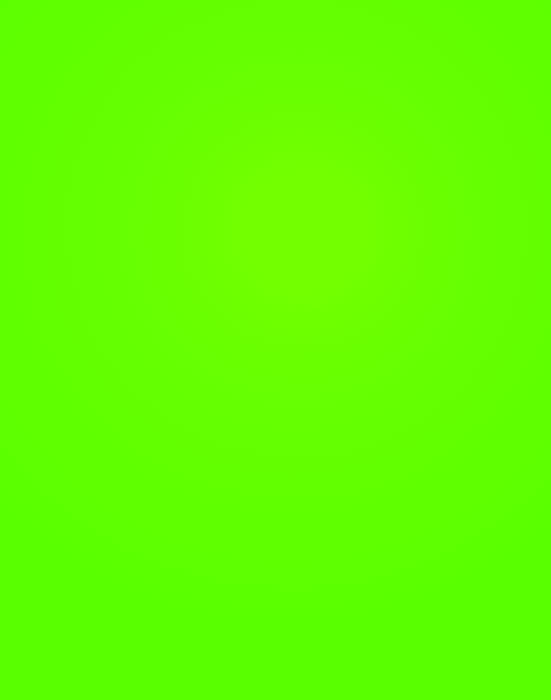 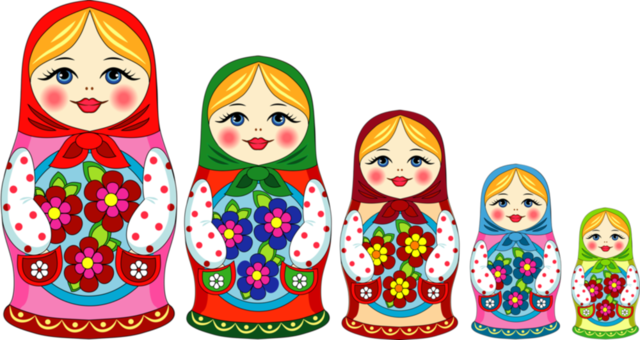 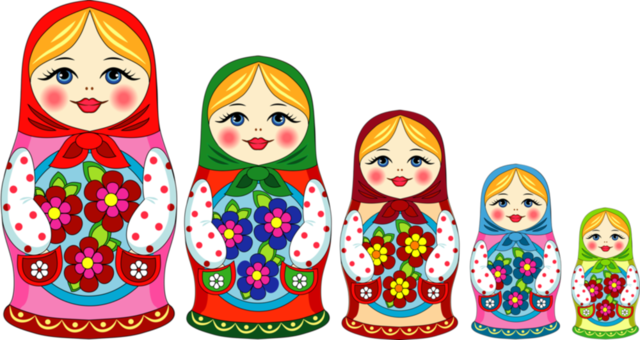 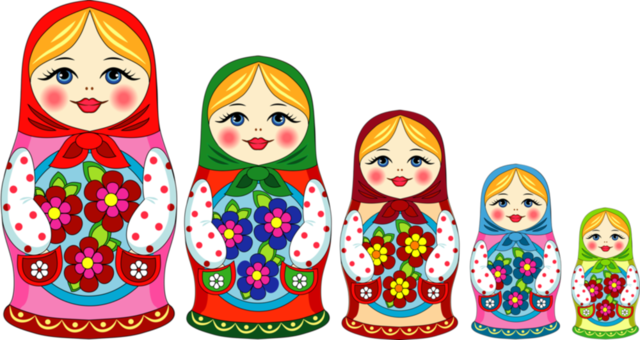 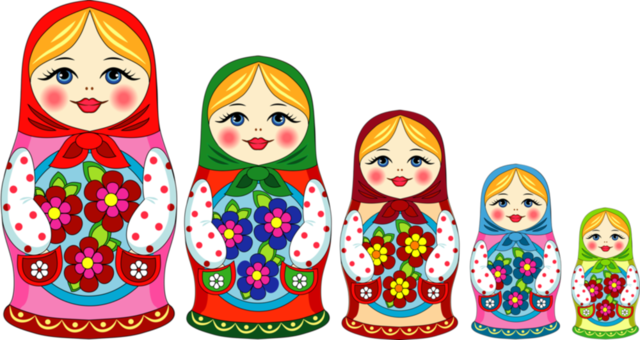 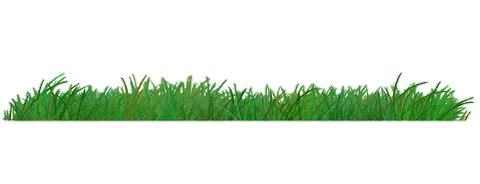 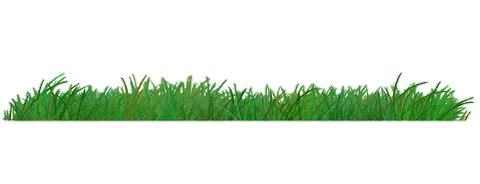 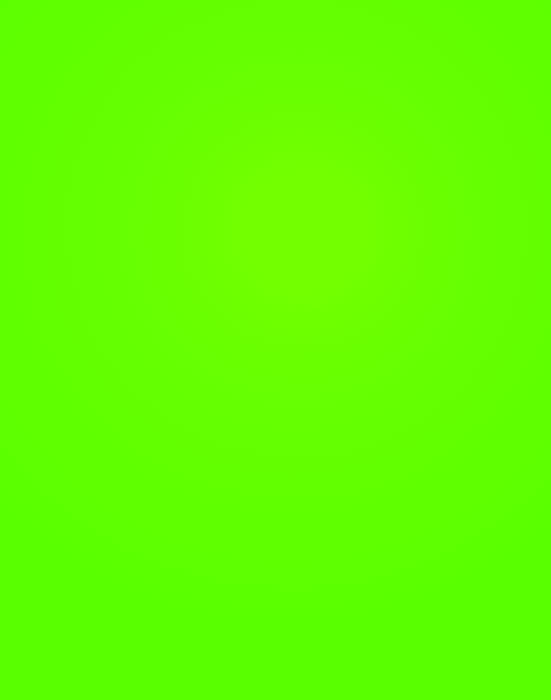 ЗАДАНИЕ: 
РАССТАВИТЬ МАТРЁШЕК ОТ САМОЙ МАЛЕНЬКОЙ ДО САМОЙ БОЛЬШОЙ
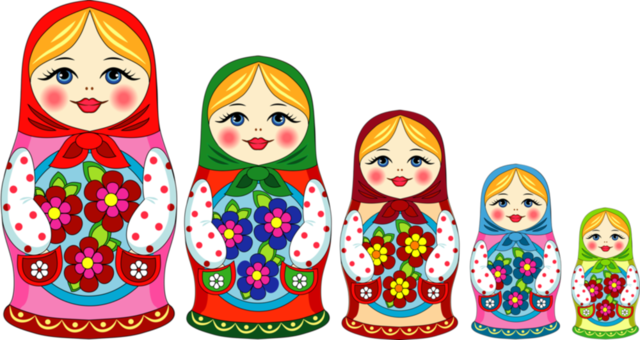 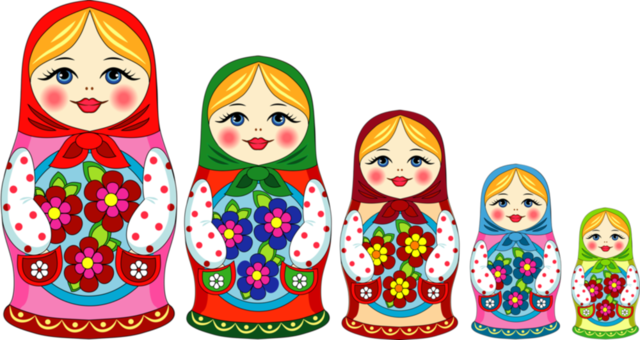 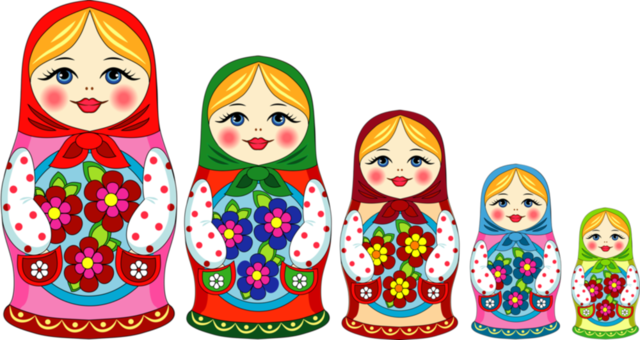 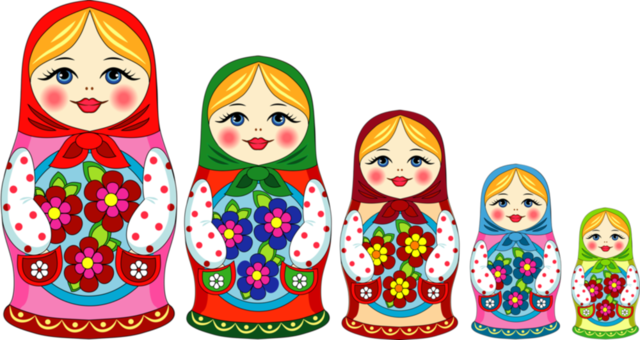 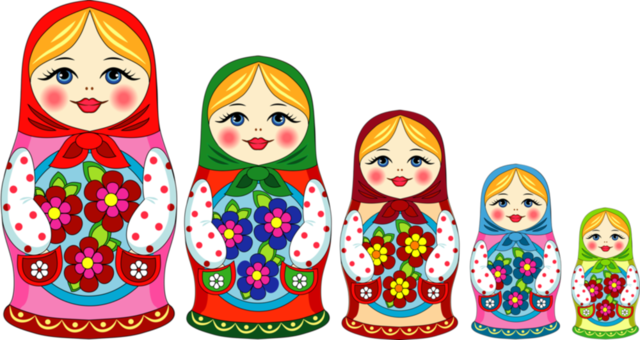 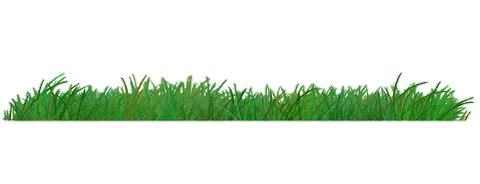 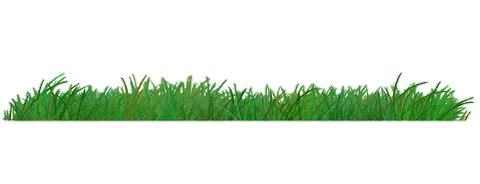 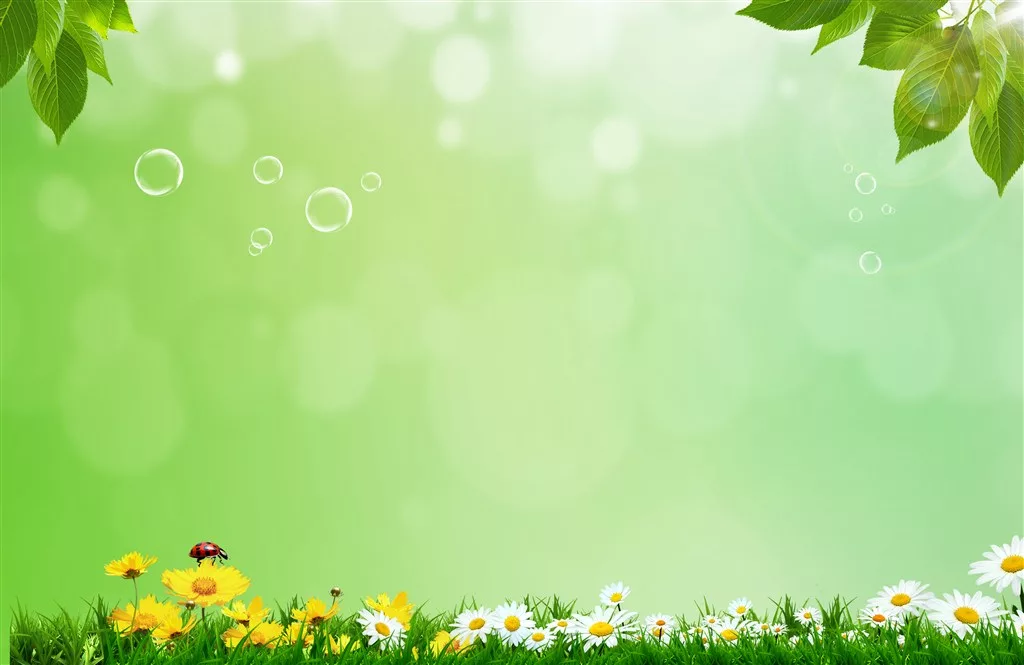 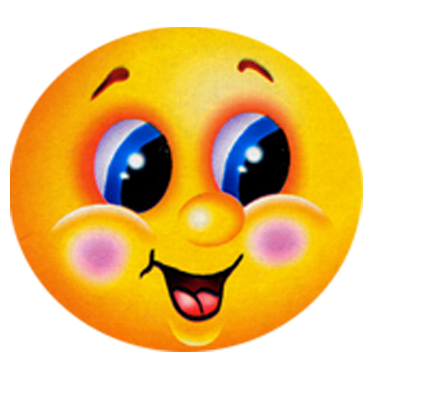 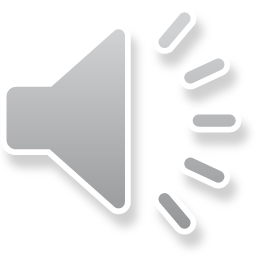 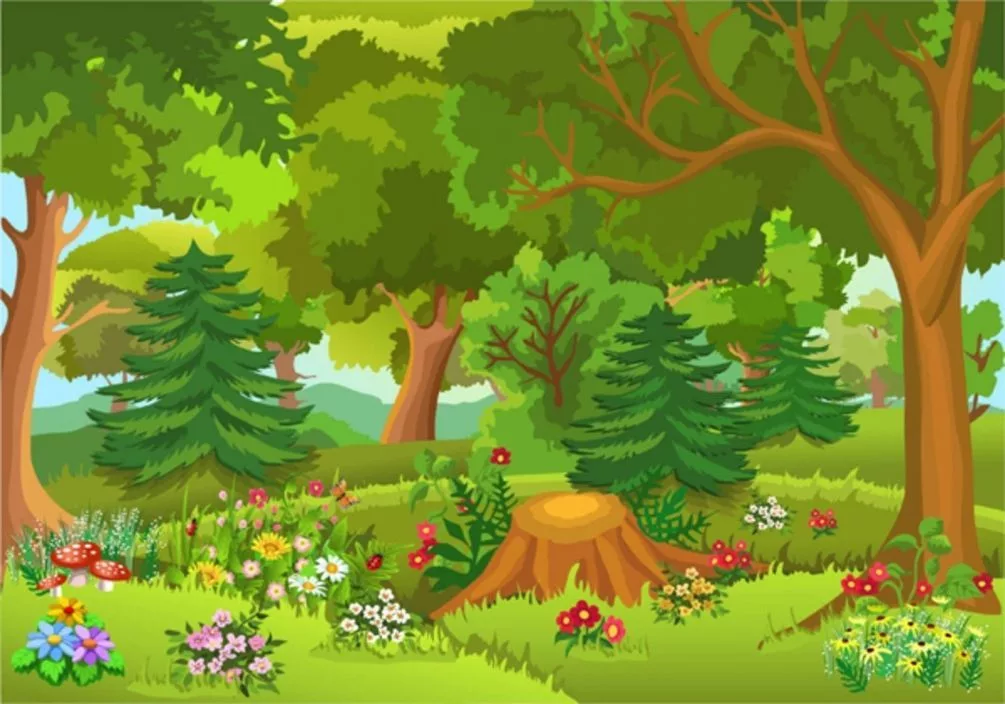 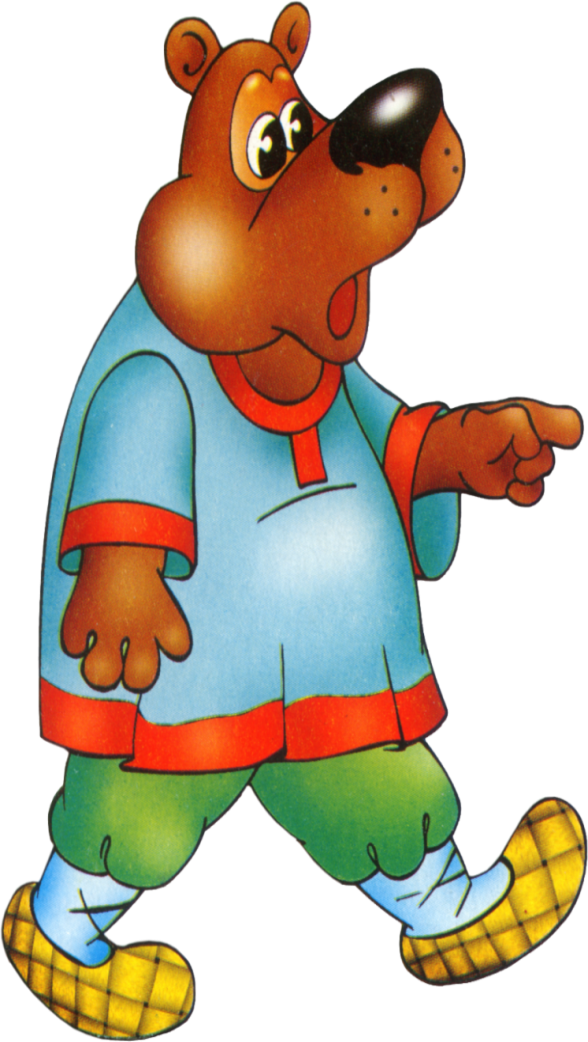 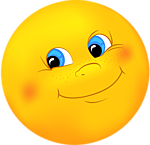 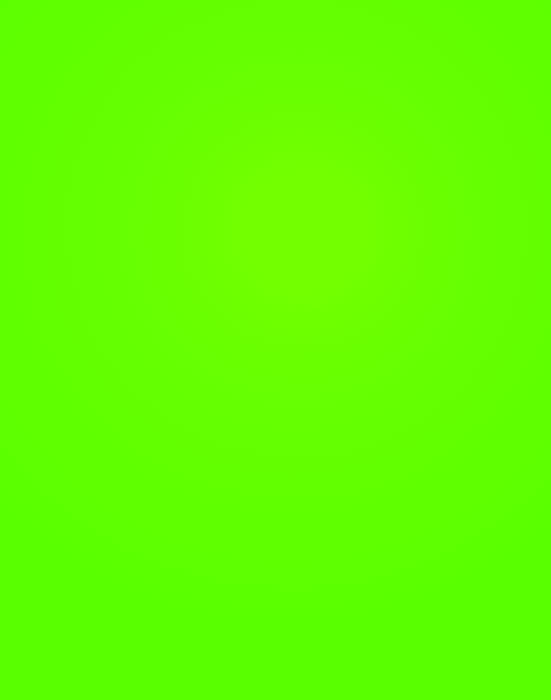 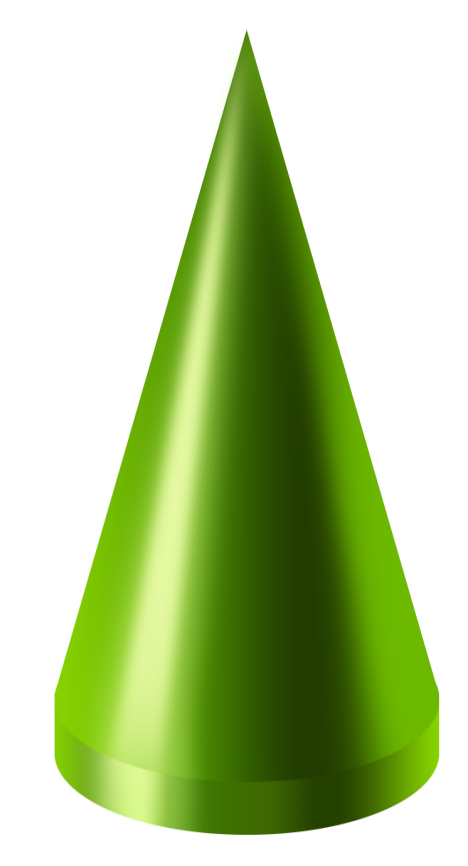 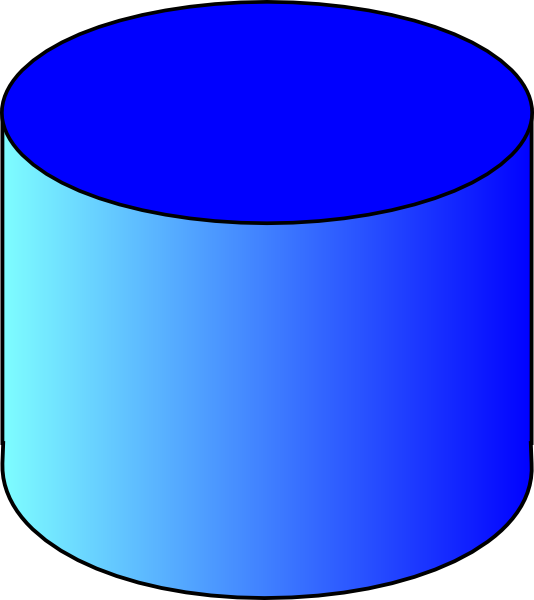 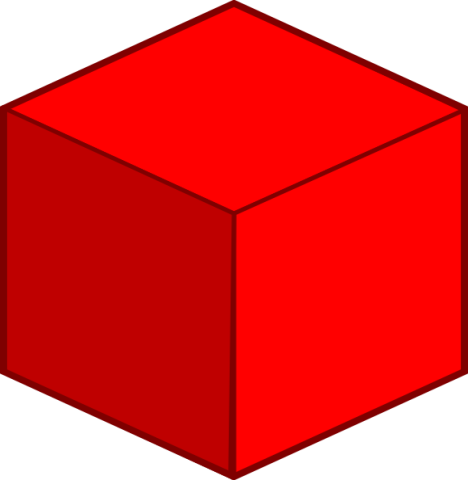 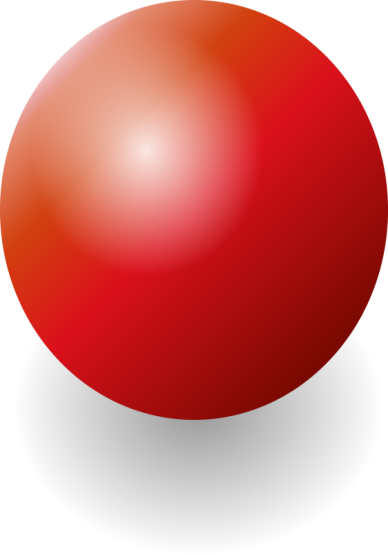 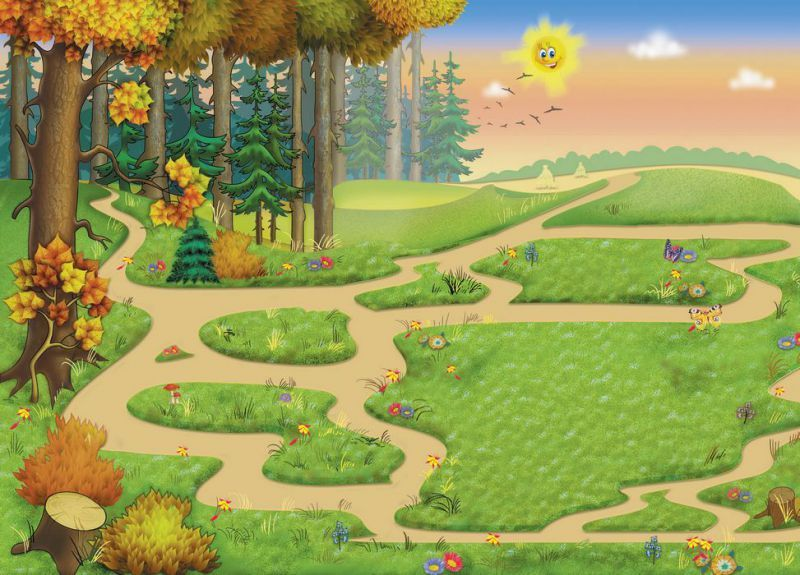 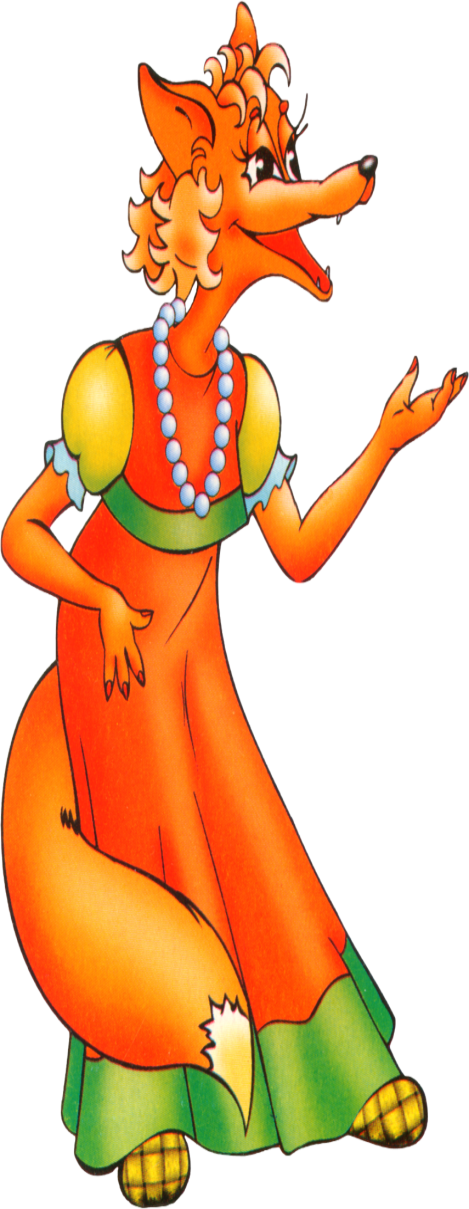 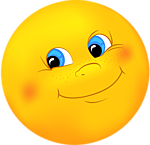 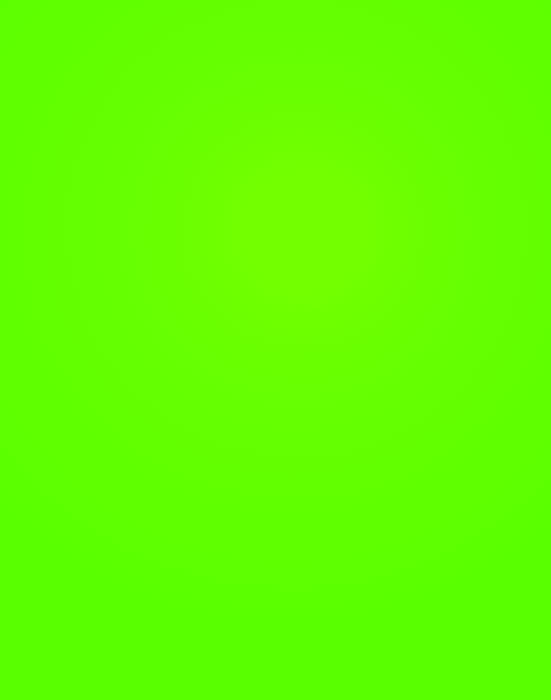 ЗАДАНИЕ: 
УКРАСИМ КОЛОБКИ
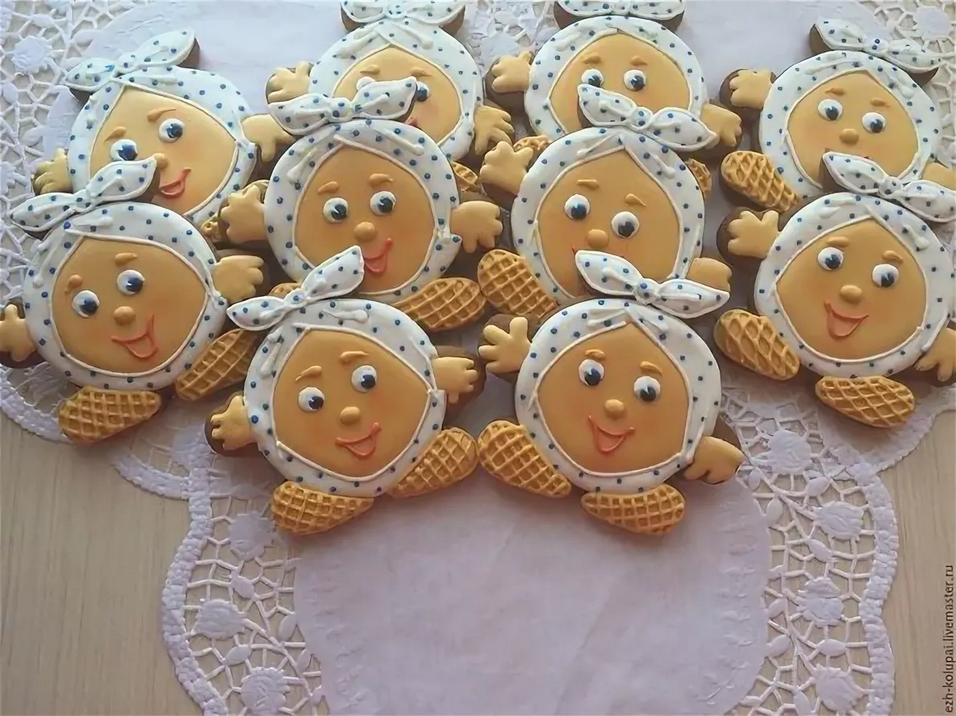 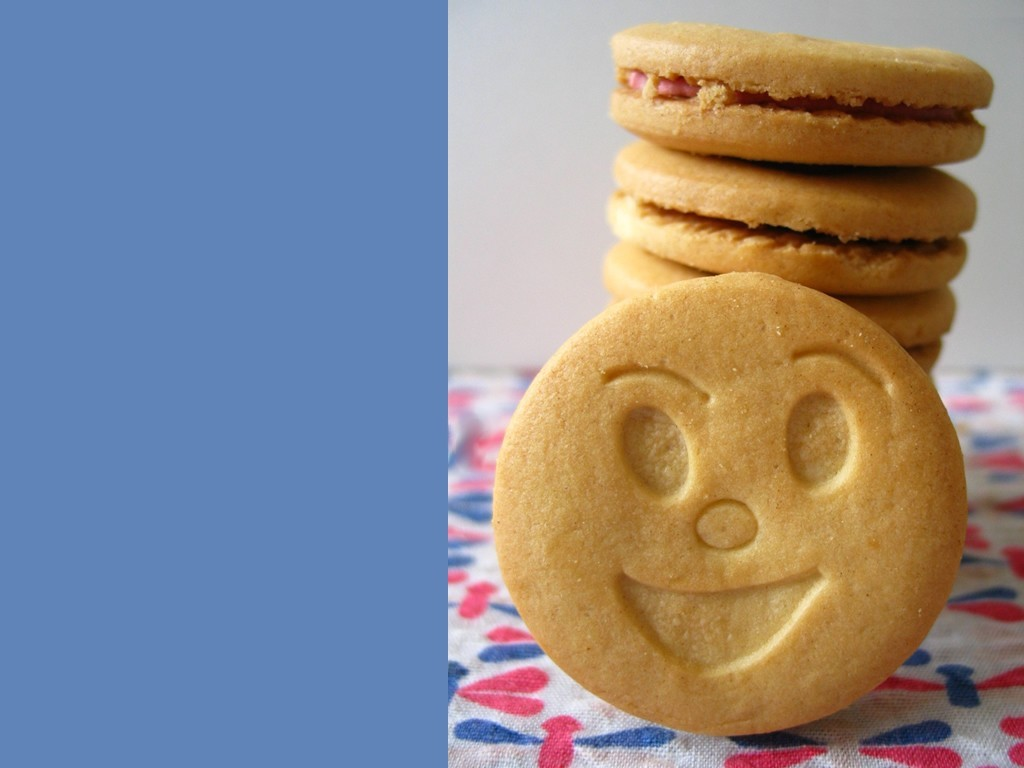 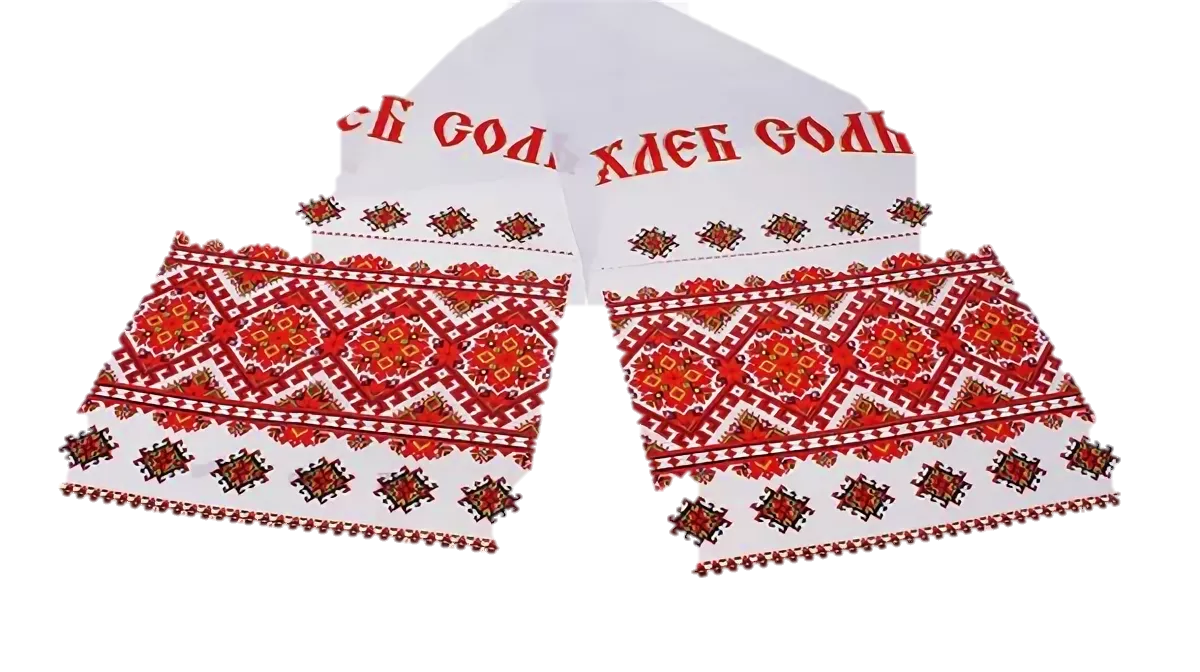 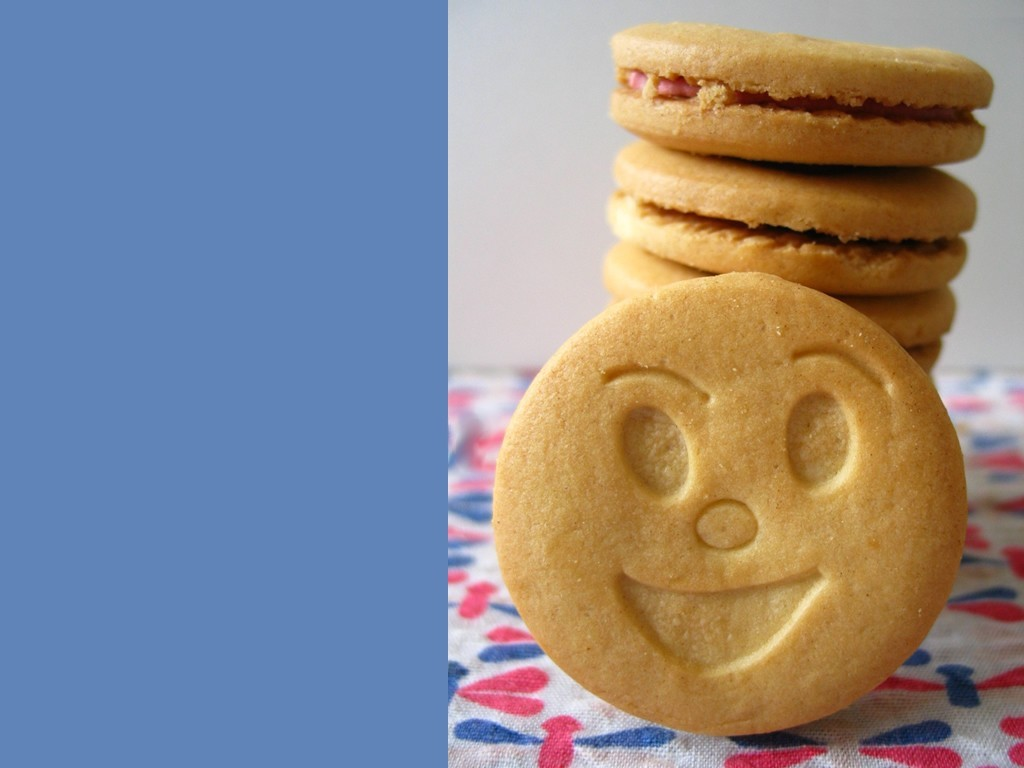 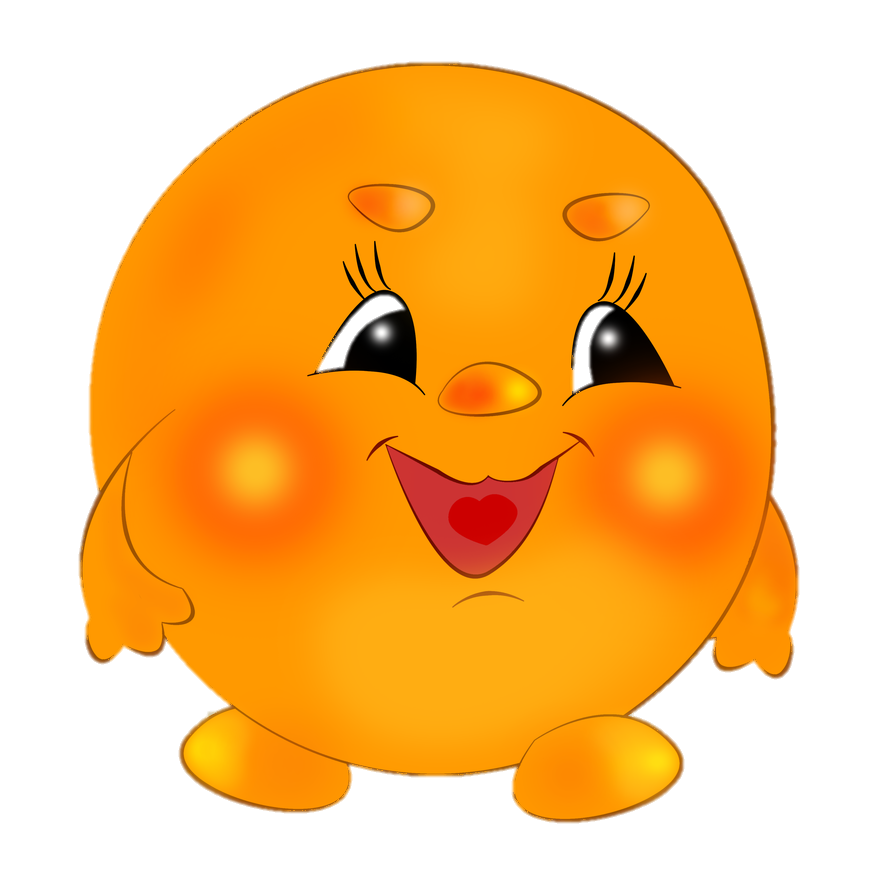 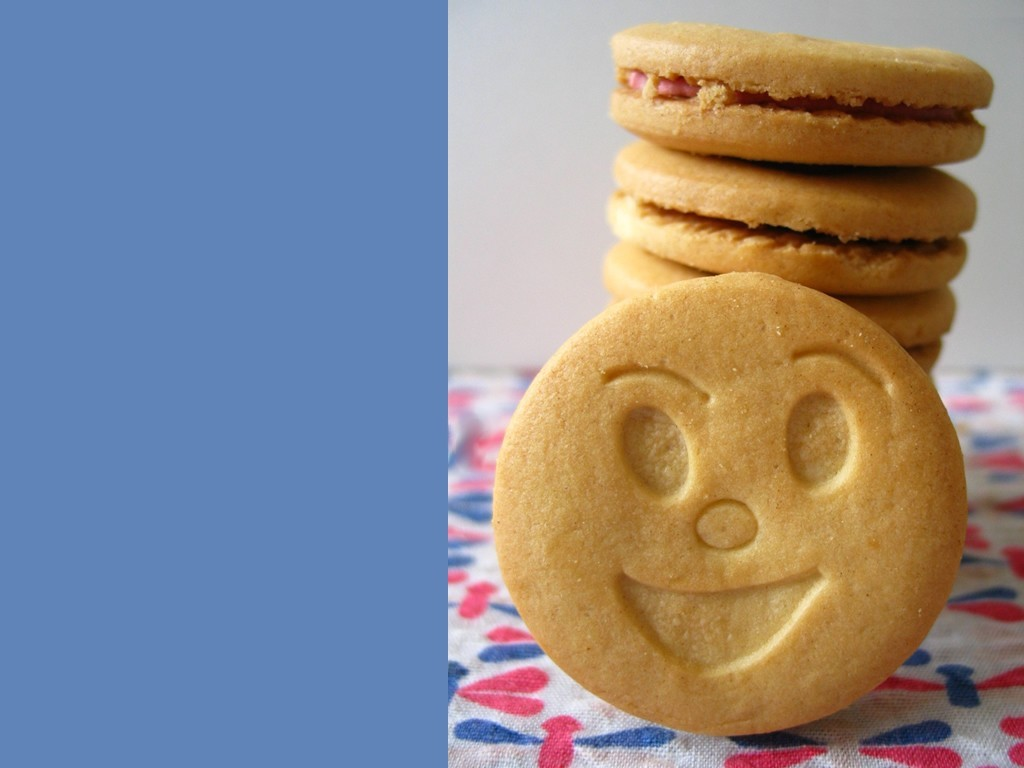 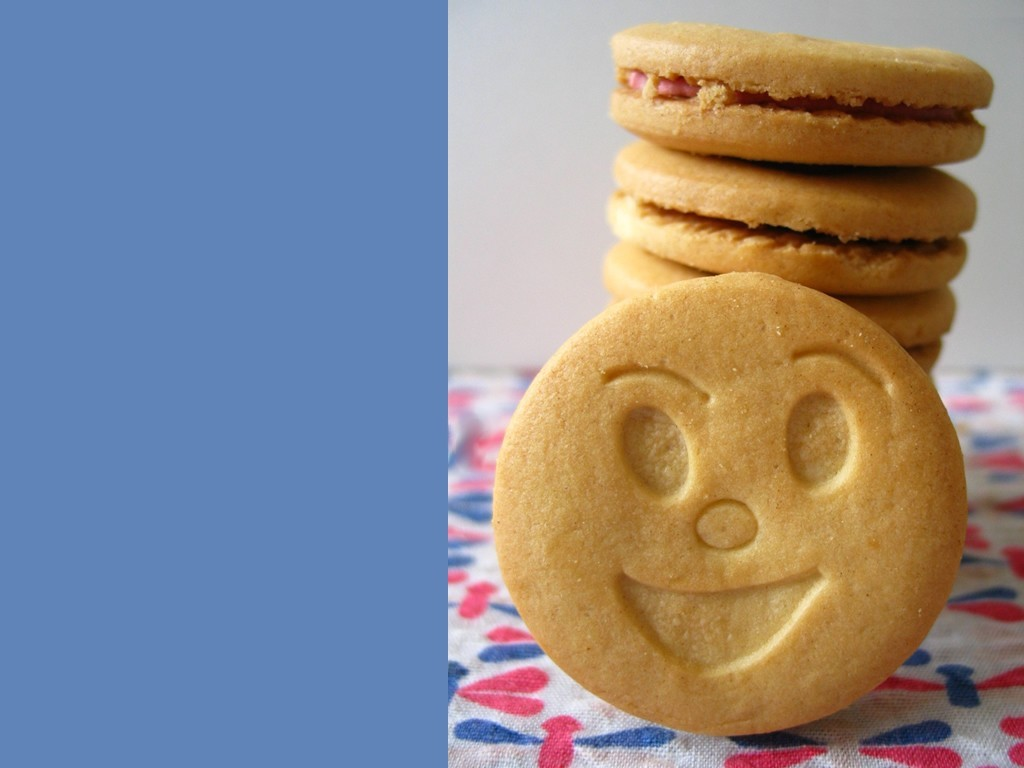 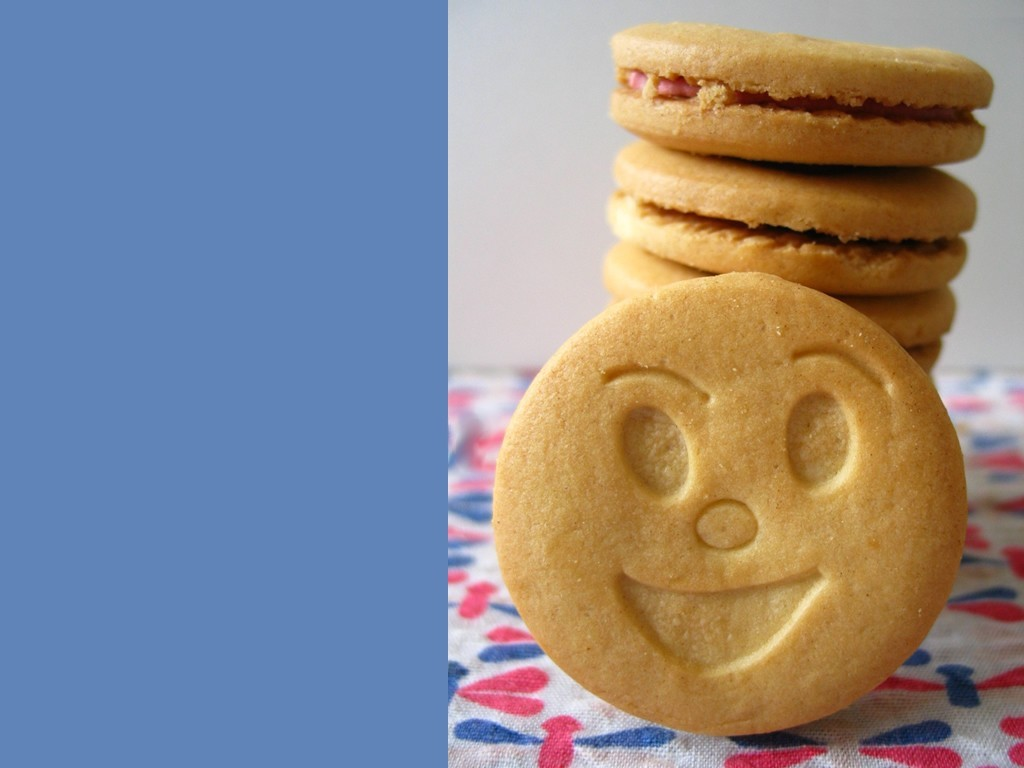 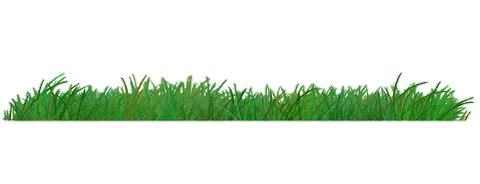 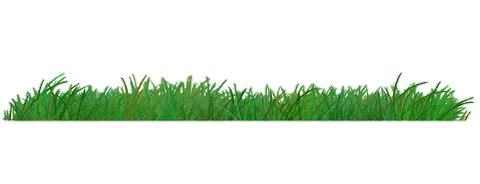 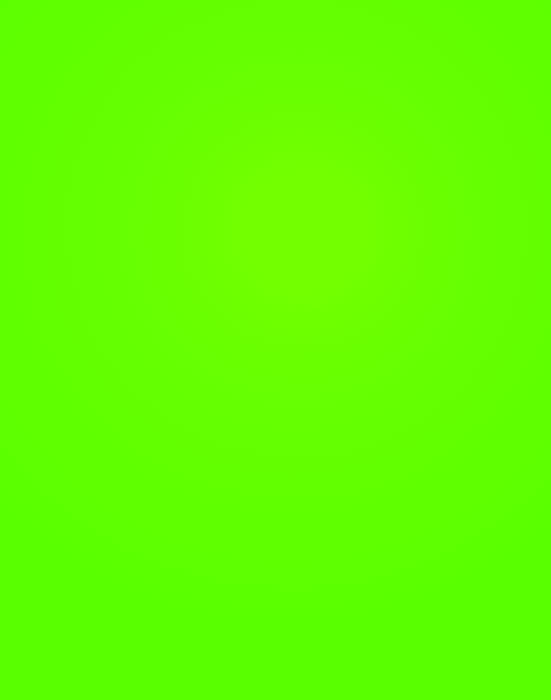 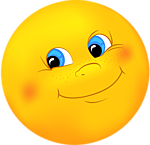 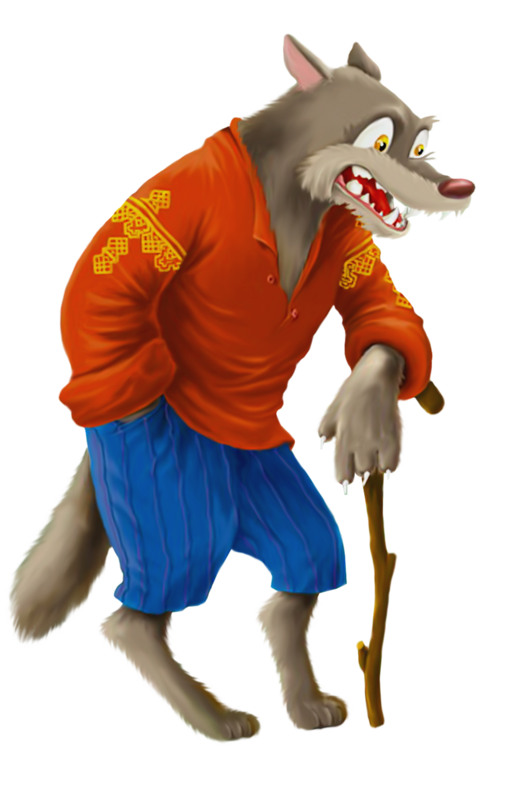 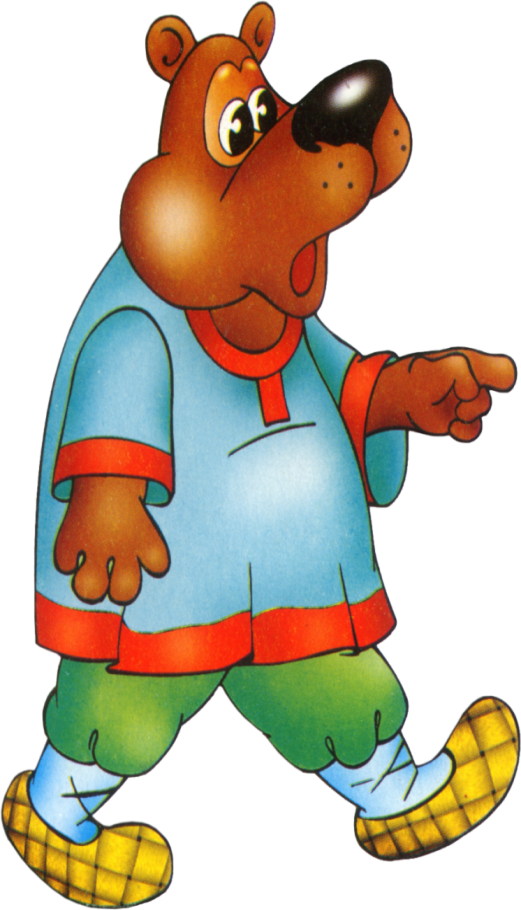 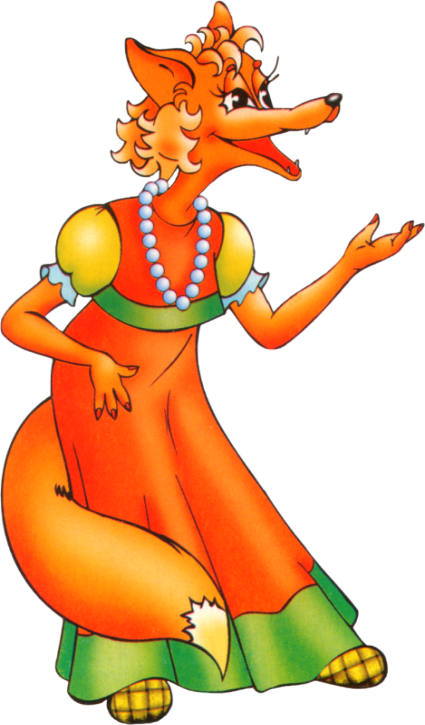 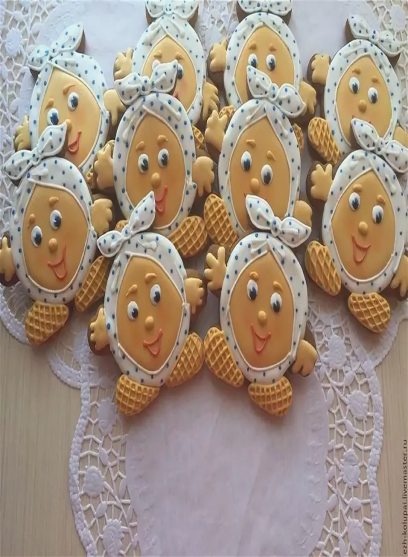 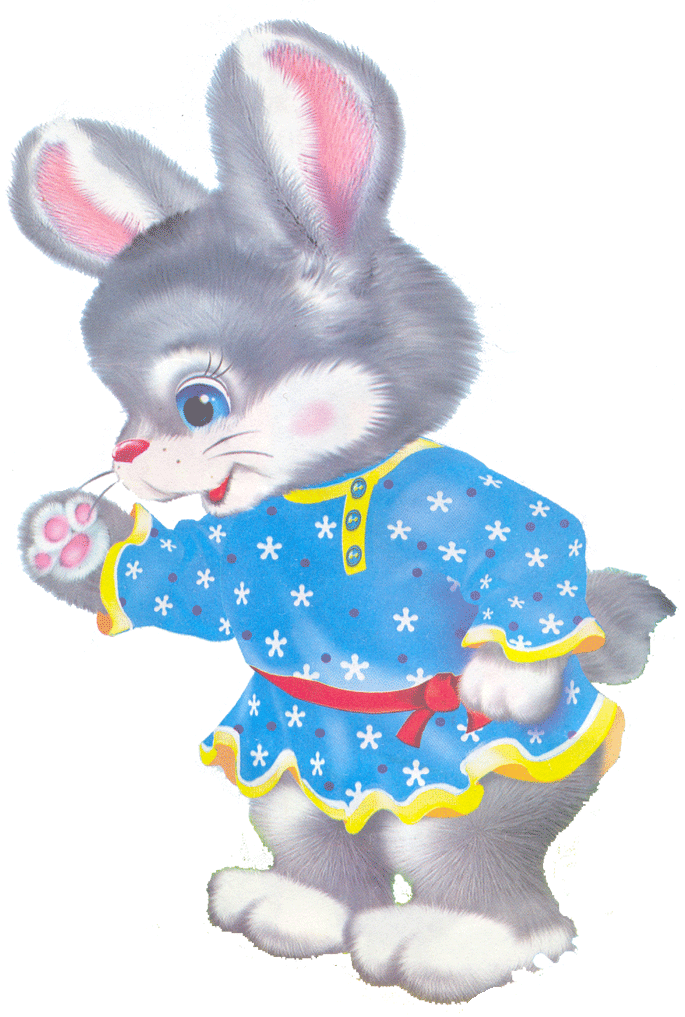 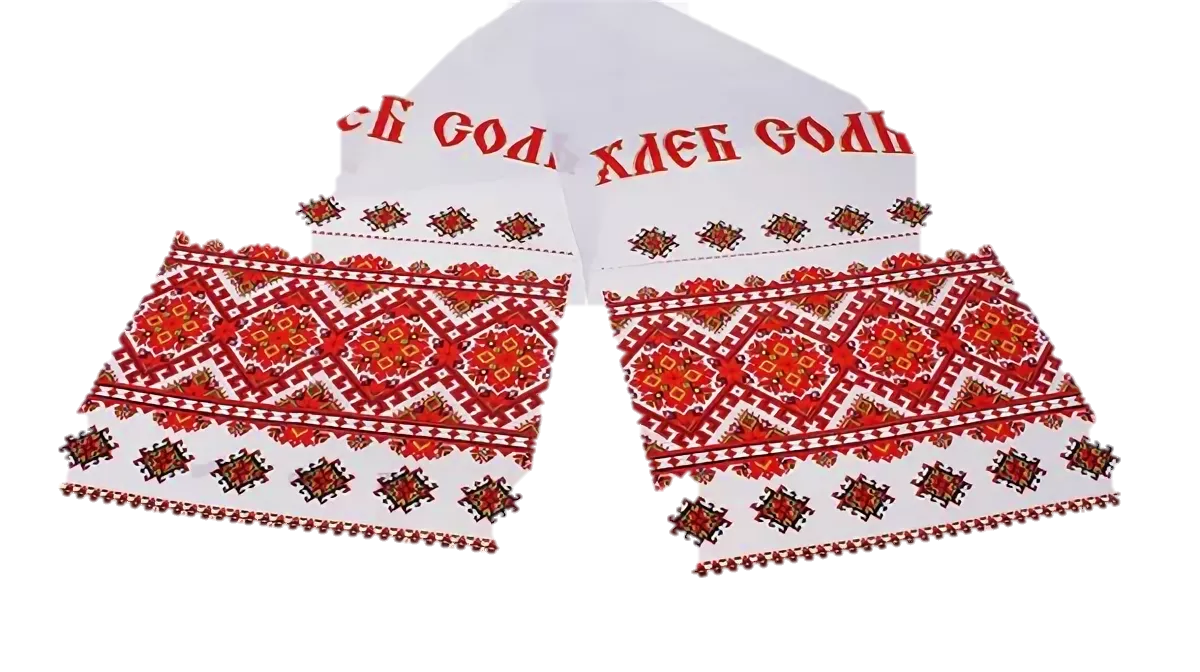 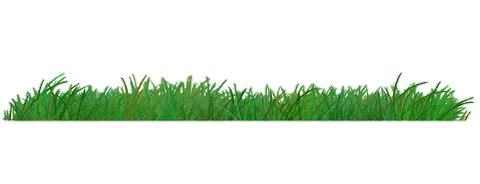 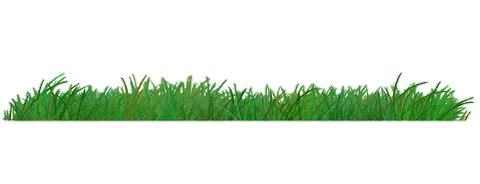 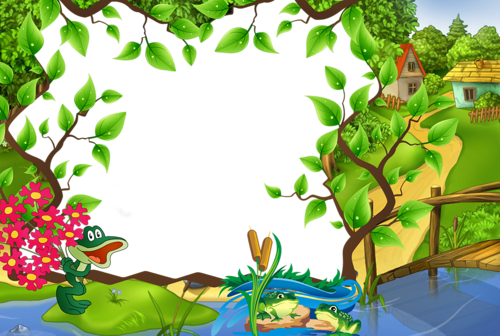 СПАСИБО!
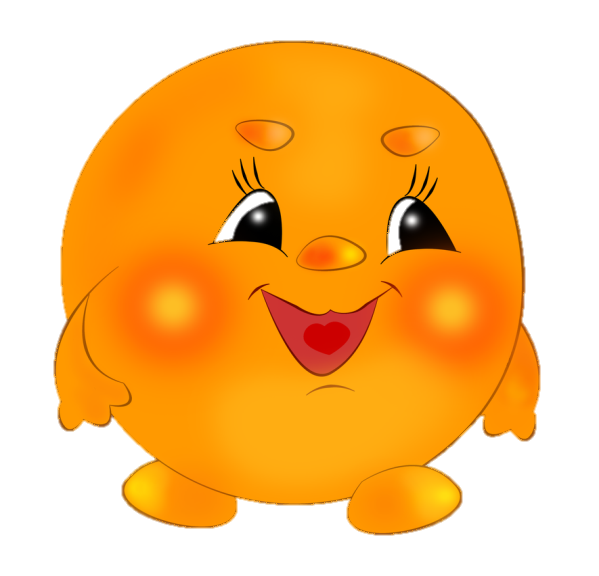